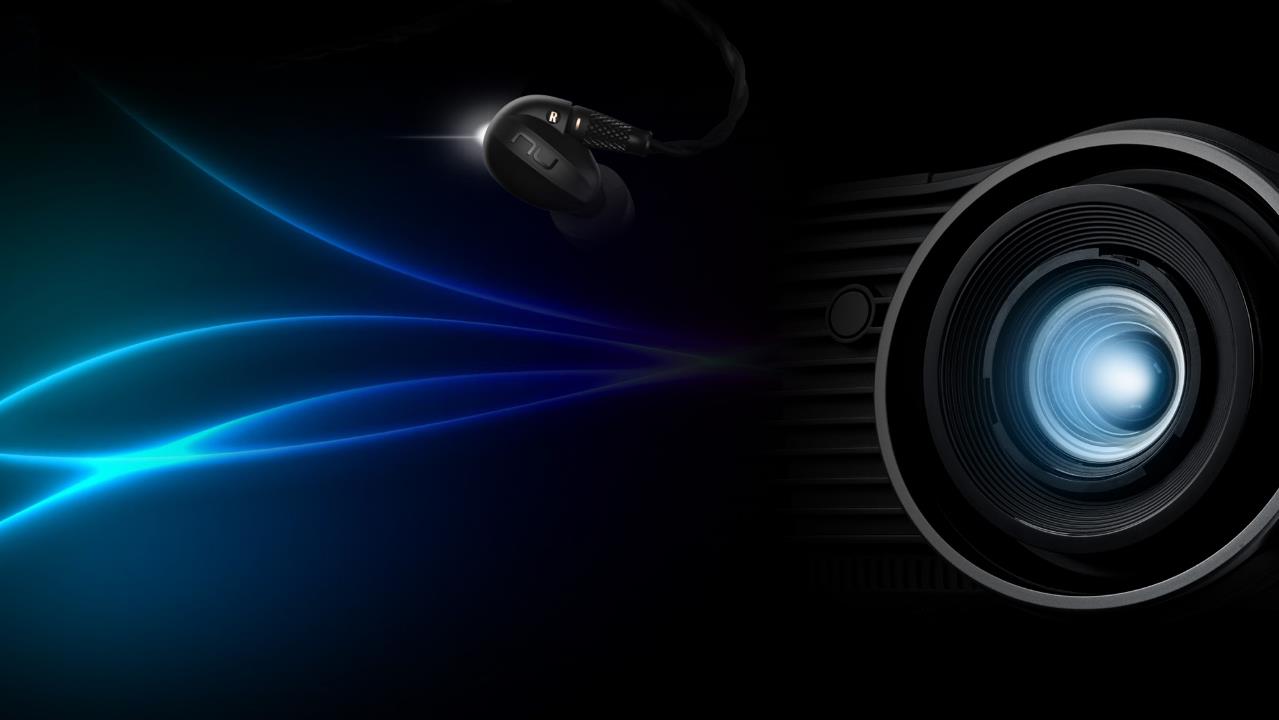 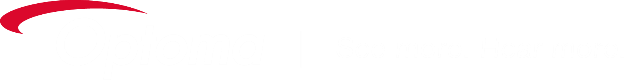 ZU506 / ZH506 Sales Kit
2019 Q 1
Training Disclaimer: This file is used for training and reference purposes only.
Please use the included information at your discretion.
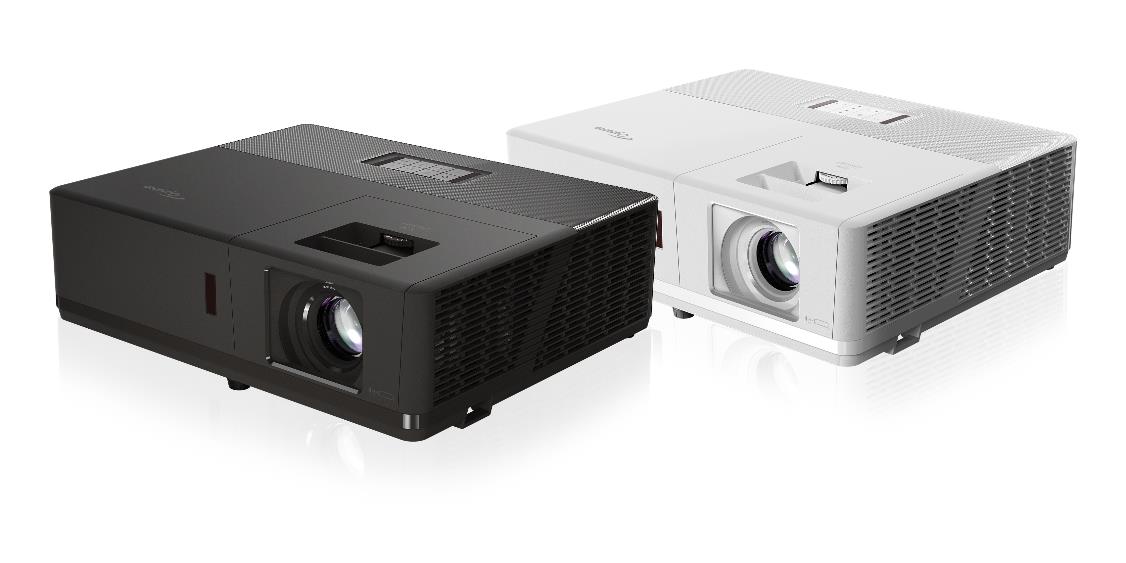 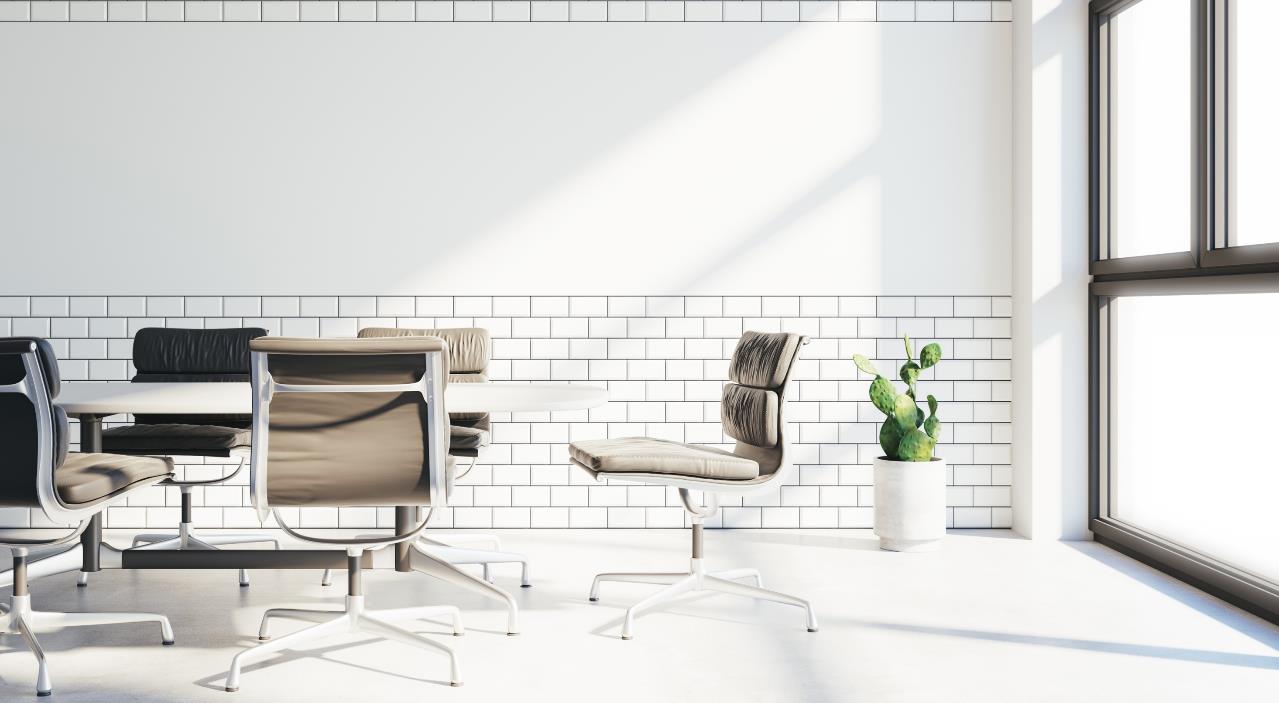 ZU506 / ZH506 Positioning
Focusing on its brightness and useful vertical lens shift, the ZU506 / ZH506 is offering best value for the entry professional installation market. The ZU506  and ZH506 are perfect for those applications that simply require the brightness level with minimum maintenance for up to 30,000 hours.
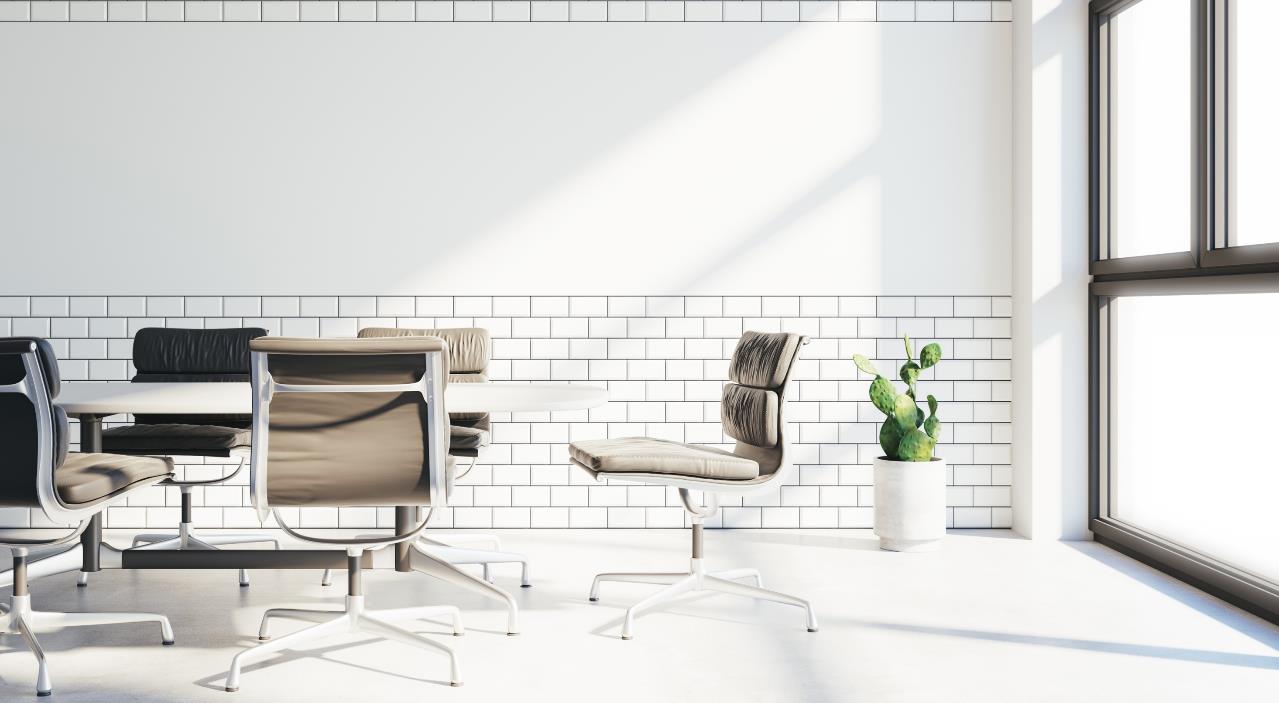 ZU506 / ZH506
Install and forget -- 30,000 hrs laser light source life and virtually zero maintenance for system
Optoma DuraCore Technology – IP5X certified system that provides great brightness maintenance & reliability
4K & HDR compatible
Amazing colors – 99% Rec.709 color gamut coverage to render lifelike images
Flexible orientation* including portrait mode 
Easy installation – impressive 1.6x zoom & vertical lens shift within a compact easy to install design
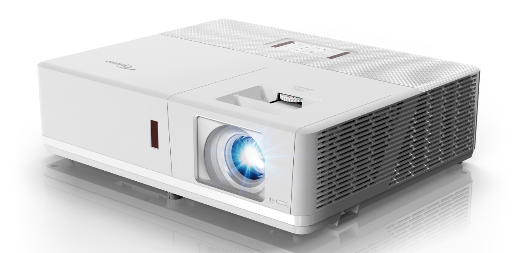 Target Market
Business applications, conference rooms, higher education, houses of worship, auditoriums, museums, digital signage, exhibitions…..
Features : ZU506 / ZH506
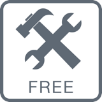 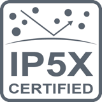 Optoma DURECORE 
Laser Technology
Ultra bright 5,000 Lumens
300,000:1 Contrast
Airtight Optical Engine
IP5X Certified, dust resistant, high performance sealed optics
Maintenance Free
The lampless light source rated for 30,000 hours enables a low cost of ownership
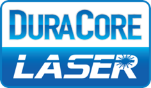 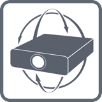 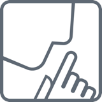 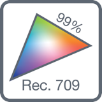 Flexible Installation
Portrait Mode, Vertically up, Vertically down. (Also at any angle in-between with 70% light output and full fan setting)
Silent Operation
At 29dB, operation is quieter than a whisper
Superior Colour
99% Rec. 709 colour gamut coverage
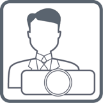 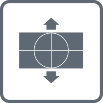 Professional Applications
Designed for 24/7 operation, for ultimate reliability in any professional application
Vertical Lens Shift
[Speaker Notes: (已經移除PIP/PBP), 只有vertical lens shift]
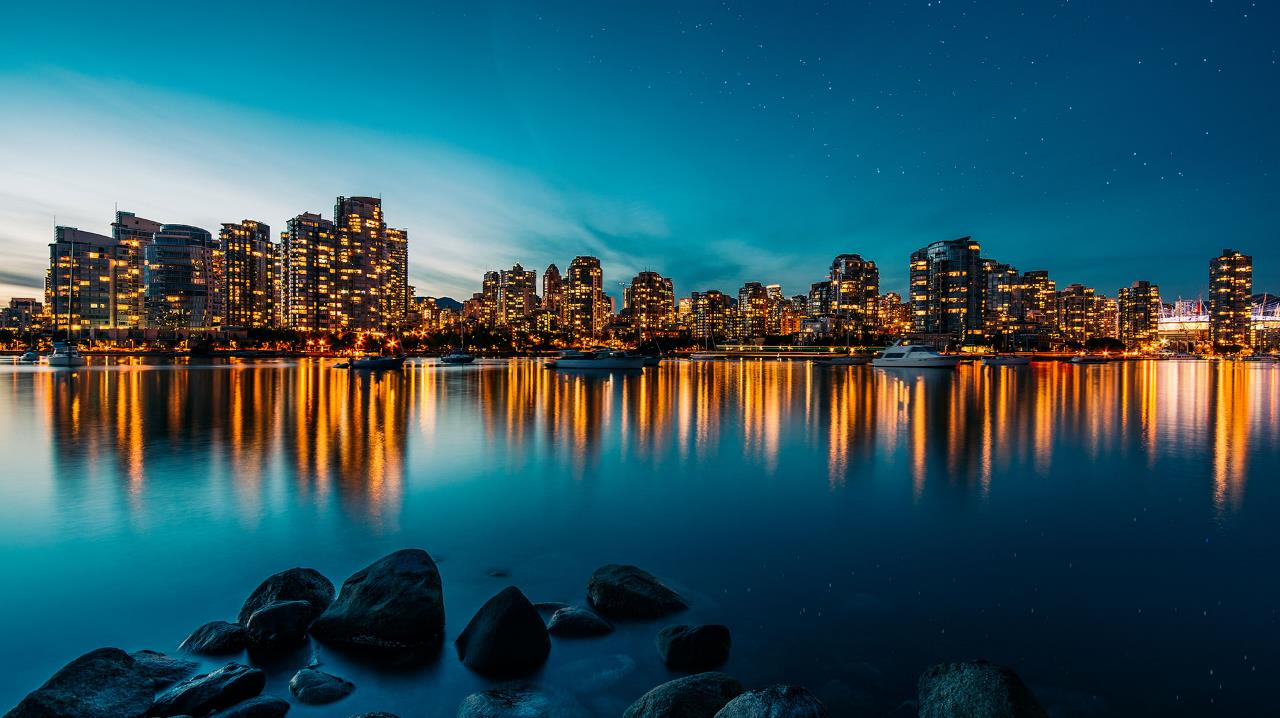 4K / HDR Compatible
ZU506 / ZH506 are capable to accept native 4K signals and compatible with HDR.
High dynamic range (HDR) technology improves contrast ratio, brightness, and color depth on the display, delivers brighter whites and deeper black levels. It enhances the details and depth of field, making the images clearer and more realistic.
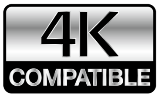 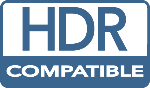 Robust & Reliable Optoma DURACORE & Amazing Colors
Optoma Amazing Colors 

99% Rec. 709 coverage to render lifelike images
Optoma DURACORE 

Ultimate brightness consistency and reliability
IP5X certified systems
30,000 hours or longer laser light source life
Low total cost of ownership
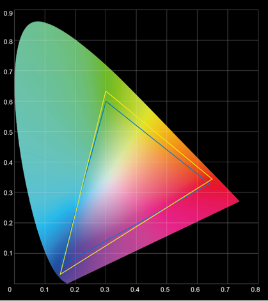 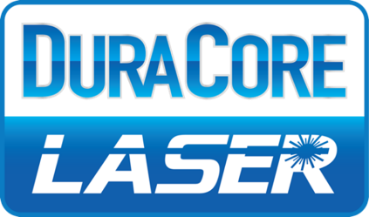 ZU506 & ZH506
REC.709
Optoma DURACORE 
Laser Technology
99% REC.709 Coverage
Low TCO  and maintenance due to IP5X Optical Engine
The series is designed with Optoma’s Duracore Optical Engine with independently tested IP5X certification.
The engine resists dust particles and ensures a long lasting, reliable and maintenance free experience. 
The Mercury free laser light source is rated for up to 30,000 hours enabling a low total cost of ownership.
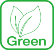 Optoma Lamp-less Laser Light Source Life
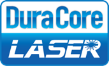 Up to 30,000 hours
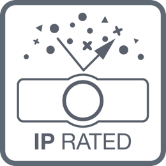 No maintenance
Lamp-based Light Source Life
3,000 hours
3,000 hours
3,000 hours
3,000 hours
3,000 hours
3,000 hours
3,000 hours
3,000 hours
3,000 hours
3,000 hours
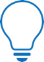 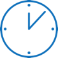 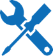 Airtight Optical Engine
x 9 lamps +
x 9 labor costs +
x 9 down times
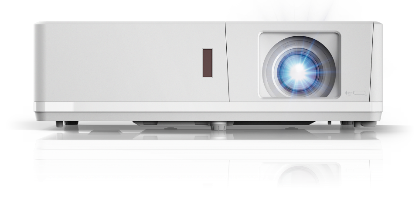 *Light source life is dependent on many factors, including display mode, usage, environmental conditions and more. 
 Light source brightness will decrease over time.
*30,000 hours operating in full brightness mode. At 30,000 hours, the light output will be approx. 50% of original brightness
Precision Optics (ZU506 / ZH506)
Big Zoom Range
Vertical Lens Shift
Simplify installation with lens shift, which provides a wide range of projector placement possibilities. 
Vertical lens shift : ZU506    8% (99%~107%)
                              ZH506  15% (103%~118%)
A large zoom range enables multiple placement possibilities at a variety of distances from the projection screen. An advantage to this is that expensive interchangeable lens projectors can be substituted with a more cost effective solution whilst still retaining a diverse choice of positioning options.
WUXGA 8% ; 1080p 15%
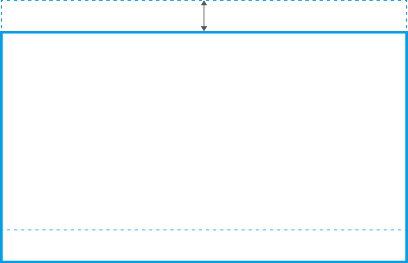 Vs
1.6x
Lens shift range
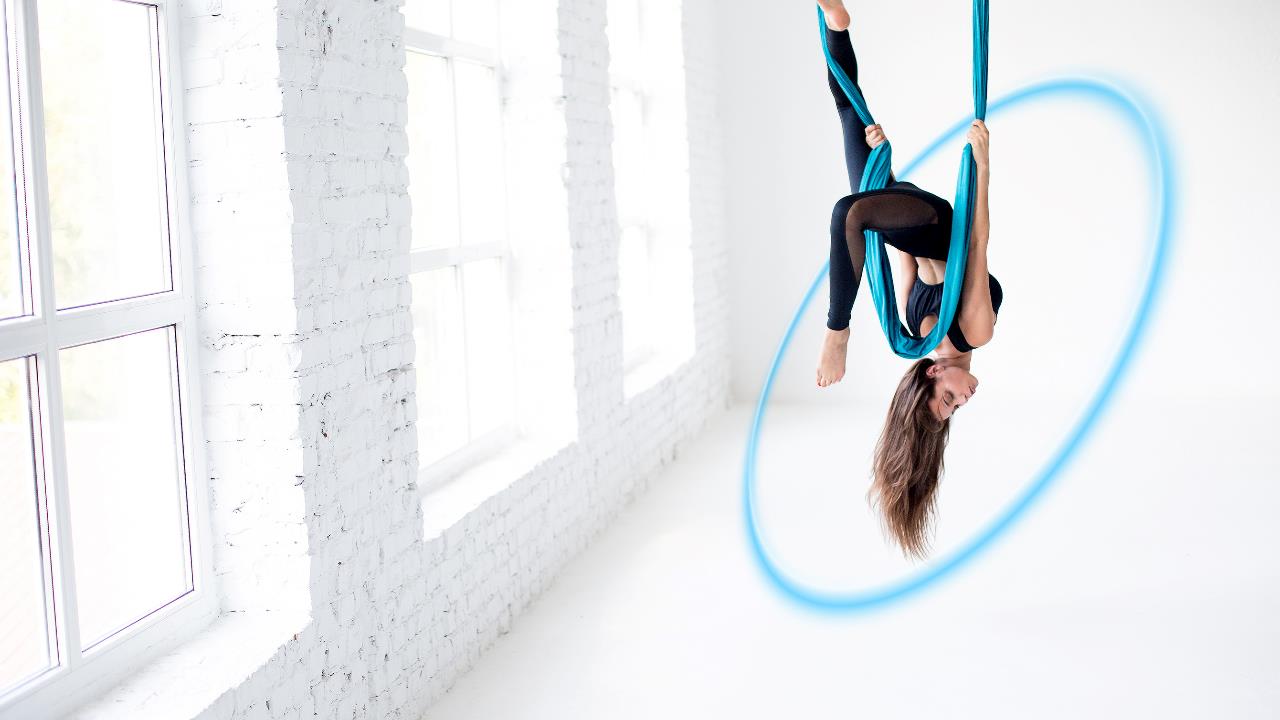 Versatile Installation
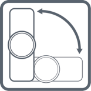 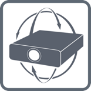 PORTRAIT MODE
FLEXIBLE  INSTALLATION
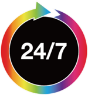 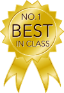 Designed for Continuous
24/7 Operation
COMPACT FORM FACTOR
*50% of NEC’s PA502HL size
*62% of Sony’s VP-PHZ10 size
*65% of Epson’s PowerLite L510U size
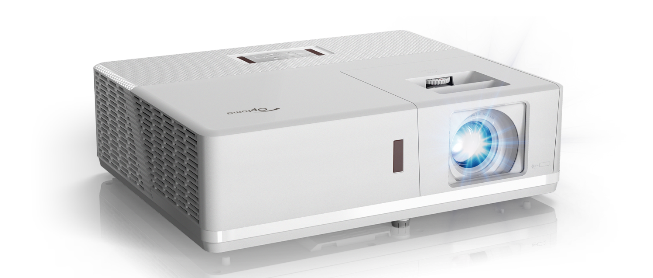 *approximate values; for reference only
Installation Friendly
4 - Corner Adjustment
By individually adjusting each corner of the image, it eliminates any crooked or distorted images in off-angle or restricted space installations for that perfect picture.
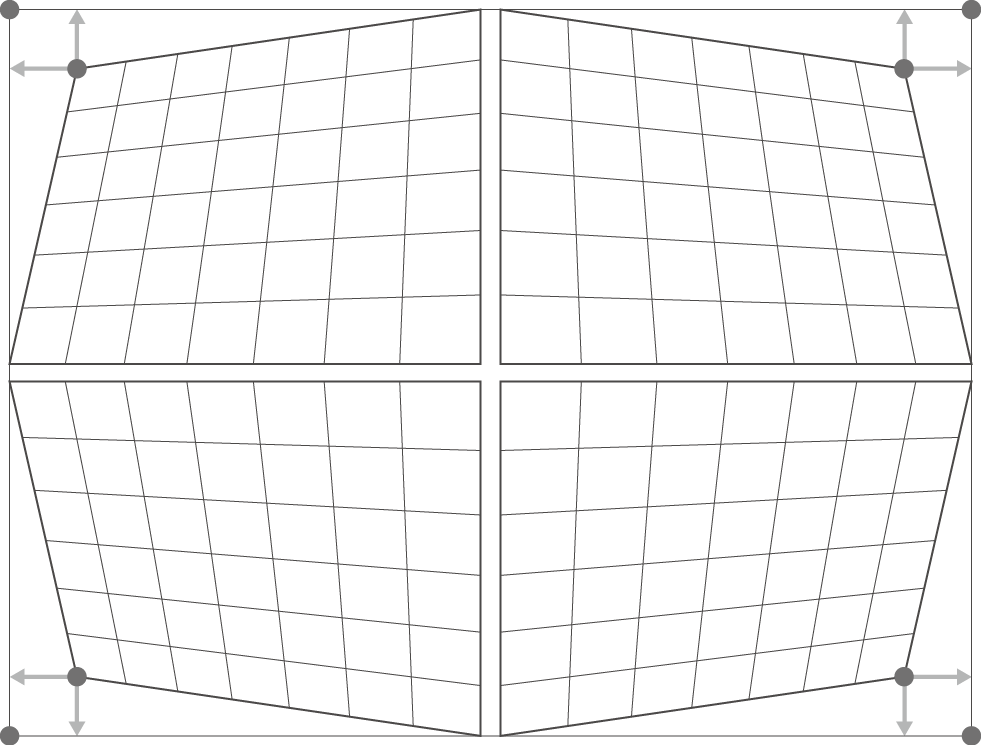 Installation Friendly Highlights
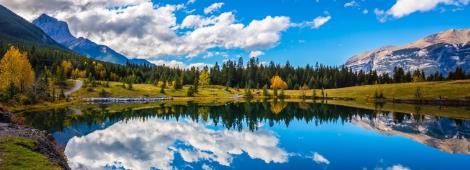 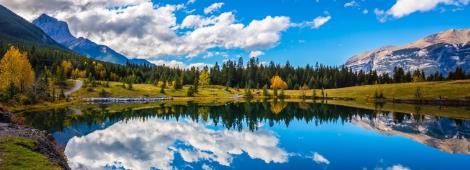 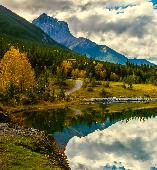 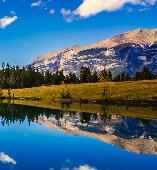 With color matching
Without color matching
Color Matching Mode
The colour matching system, combines accurate measurements across multiple projectors creates seamless blends every time.
Network control protocols
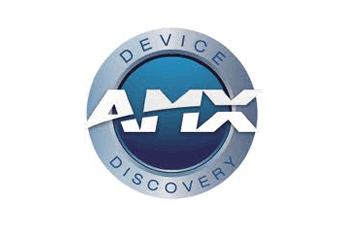 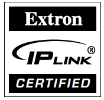 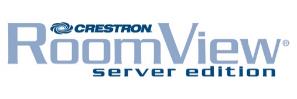 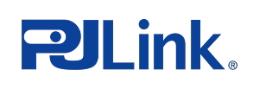 Versatile System Integration Control Protocols Crestron RoomView, Extron’s IP Link, AMX dynamic device discovery, PJ-Link, Telnet and HTTP protocols are fully supported, allowing the series to be controlled across a network, keeping you in control, wherever you are.
AV Mute
In situations where only absolute darkness is required, the ZU506 and ZH506 series can provide a total blackout that functions like mechanical shutter.  The change between normal projection to a total black image and vice versa is instantaneous.
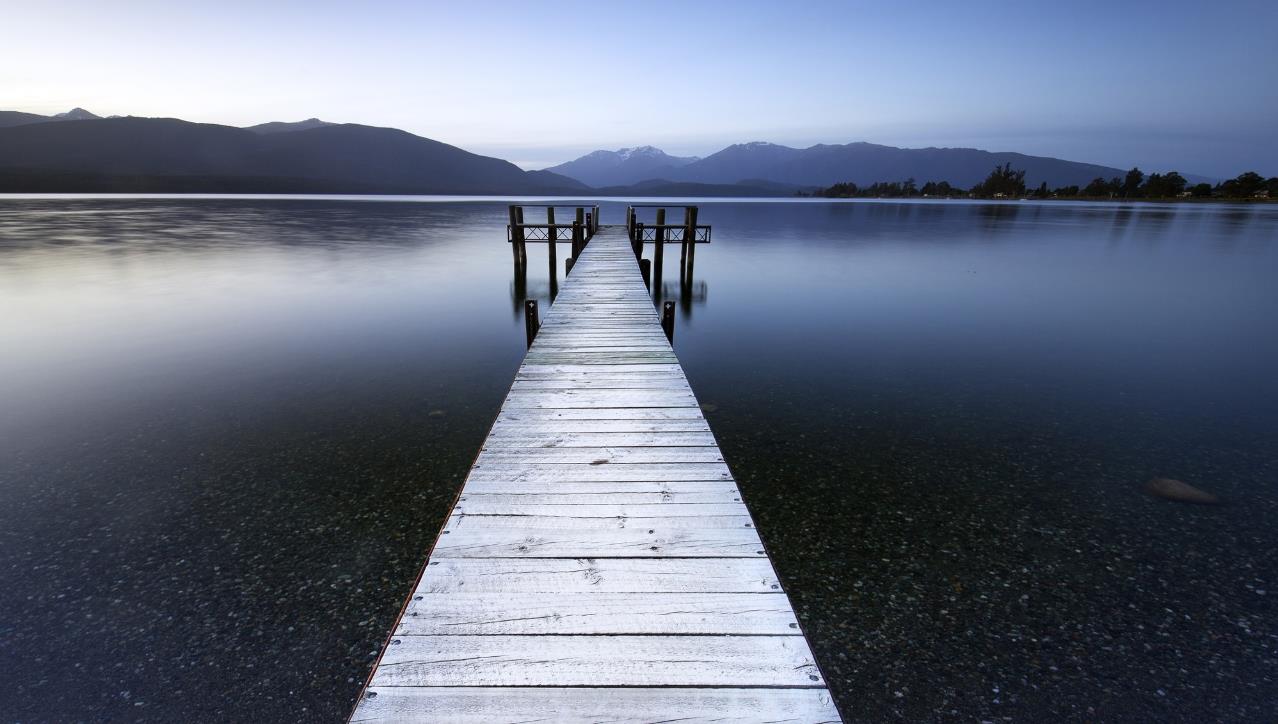 Low Noise: Quieter than a Whisper
28dB
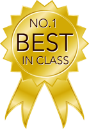 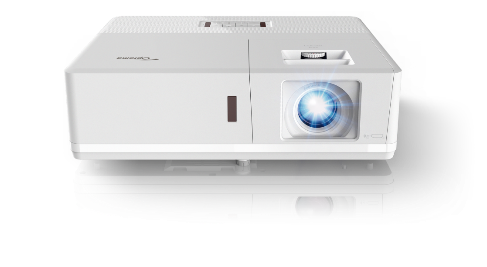 ZU506 & ZH506
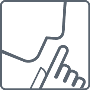 1 dB
Lowest perceivable 
change in volume
10dB
20dB
Normal Breathing
30dB
Whisper
40dB
Library / Office
50dB
Outdoor Suburban 
Neighborhood
WHISPER-SILENT.   UNOBTRUSIVE.  SUPERIOR  VIEWING EXPERIENCE.
Professional Installation Applications
Delivering outstanding reliability, high intensity brightness, stunning colors and spectacular image quality, the 506 series  are precision engineered to power larger than life experiences.

Optoma’s ZU506 & ZH506 are the perfect solution for businesses, museums, conference rooms, higher education, auditoriums, houses of worship, entertainment venues, projection mapping, digital signage, exhibitions.
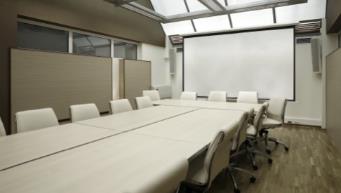 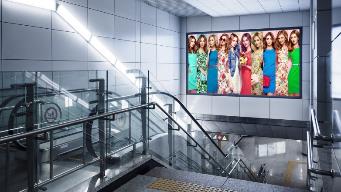 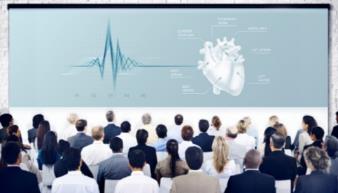 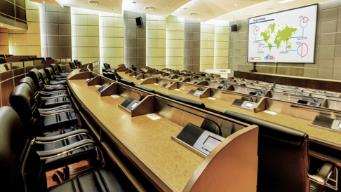 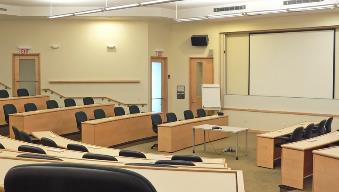 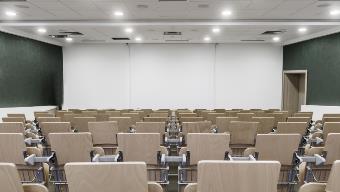 Specifications
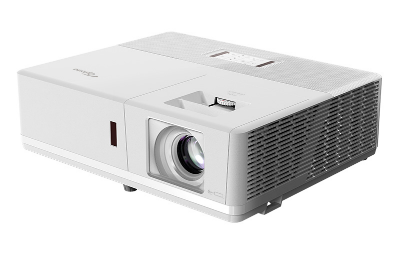 [Speaker Notes: Still need update; 產品圖]
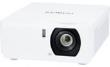 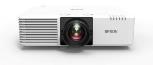 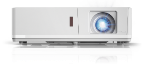 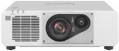 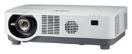 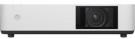 I/O
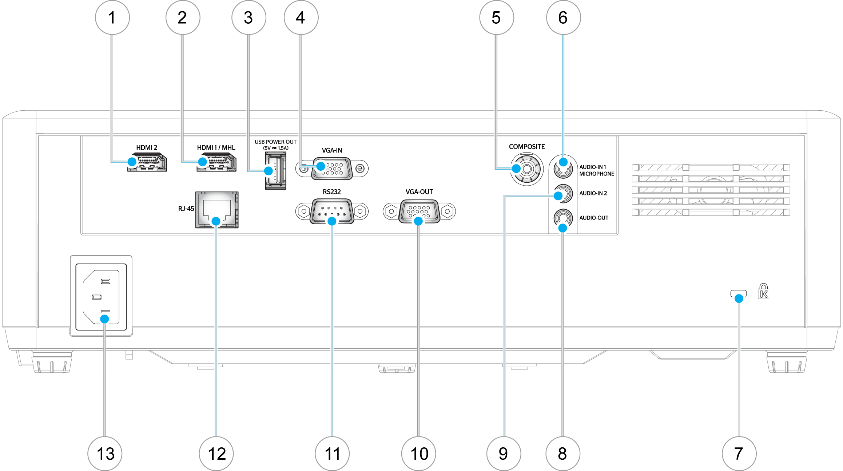 HDMI 2
HDMI 1/ MHL
USB A for power (5V, 1.5A)
VGA in 
Composite
Audio in 1 / Mic
Kensington Lock
Audio out
Audio in 2
 VGA out
 RS232
 RJ45
 Power Socket
[Speaker Notes: Already updated]
Remote
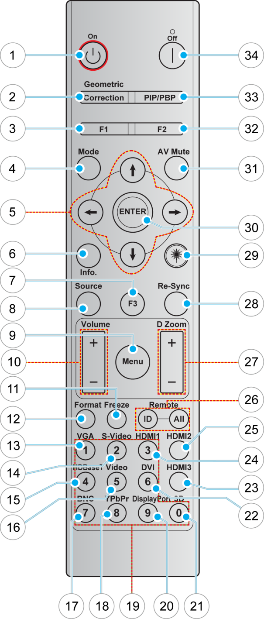 Power On
Geometric Correction
Function button F1 (assignable)
Mode
Four Directional Select Keys
Information
Function button F3 (assignable)
Source
Menu
Volume +/-
Freeze
Format
VGA
S-Video (not supported)
HDBaseT (SKU dependent)
Video
BNC (not supported)
YPbPr (not supported)
















Numeric keypad
Display port (not supported)
3D
DVI (not supported)
HDMI3 (not supported)
HDMI1
HDMI2
Remote ID / Remote all
Digital zoom +/-
Resync
Laser (not supported)
Enter
AV Mute
Function button F2 (assignable)
PIP/PBP (not supported)
Power off
Note: Some keys may have no function for models that do not support these features.
Keypad
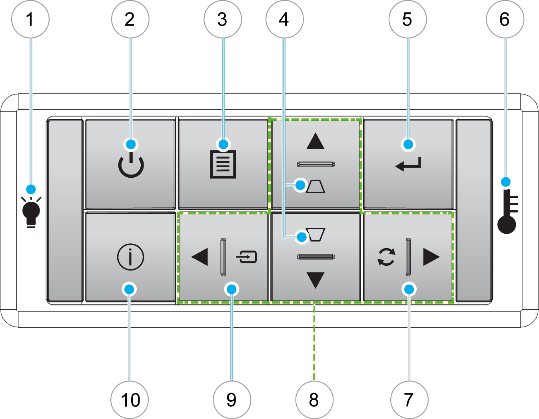 Lamp LED 
Power and Power LED 
Menu 
Keystone Correction 
Enter 
Temp LED 
Re-Sync 
Four Directional Select Keys 
Source 
Information
Features Overview: ZU506 / ZH506
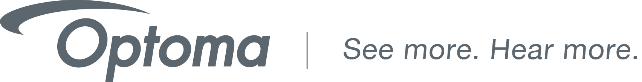 Thanks for your attention!